PLANIFICACIÓN  PARA EL AUTOAPRENDIZAJERETROALIMENTACIÓN DE EVALUACIÓN FORMATIVASEMANA N°33LENGUA Y LITERATURA 6 AÑO ADÍA: 10/11/2020clase 1
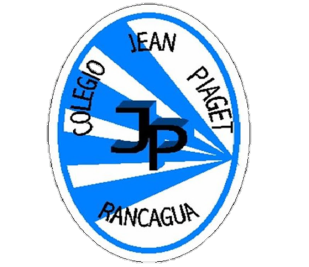 Colegio Jean Piaget
Mi escuela, un lugar para aprender y crecer en un ambiente saludable
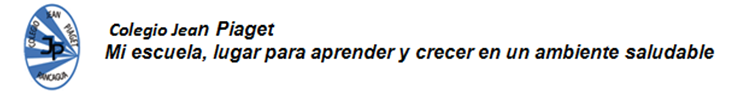 Recomendaciones y reglas clases virtuales
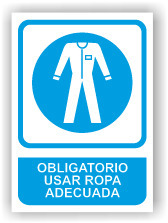 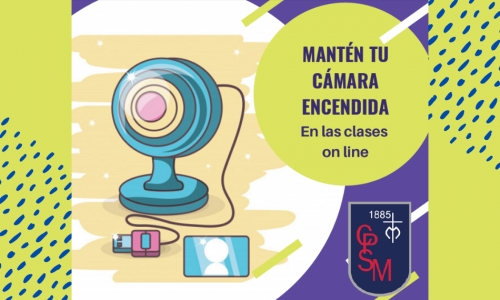 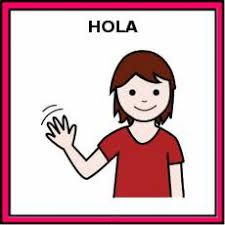 Saludo a mis compañeros y profesora al ingresar
Enciendo la cámara
Escucho y respeto turnos
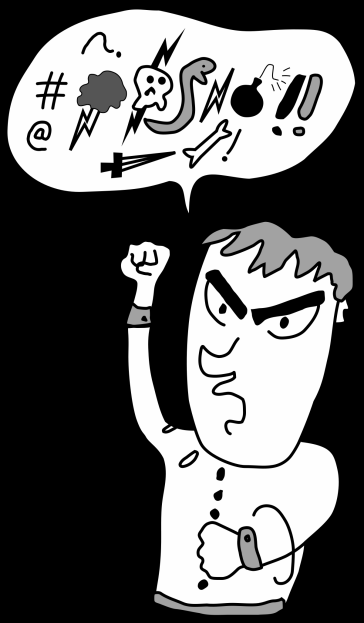 Estar atentos, no debo comer
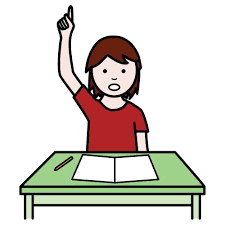 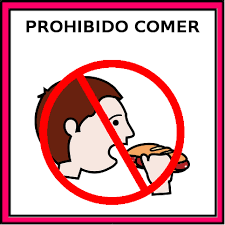 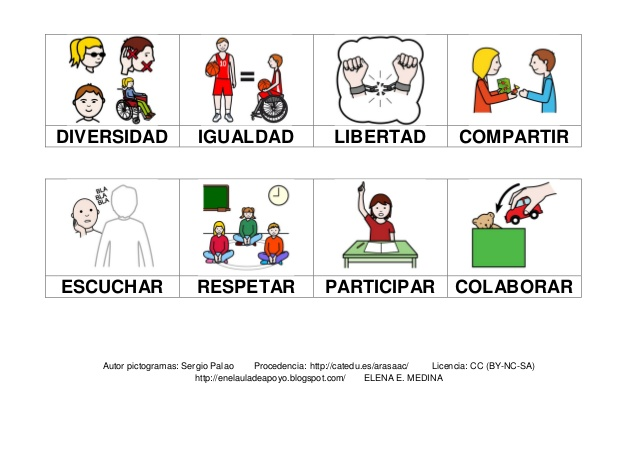 No digo malas palabras, me expreso con respeto
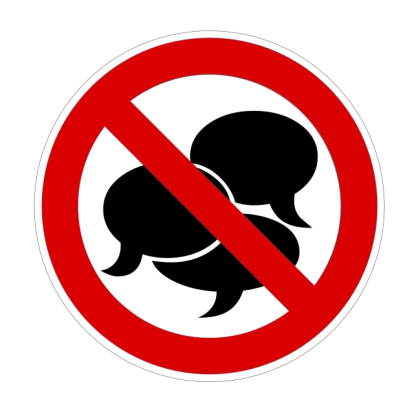 El chat lo uso solo para informar, preguntar y acotar algo referente a la clases
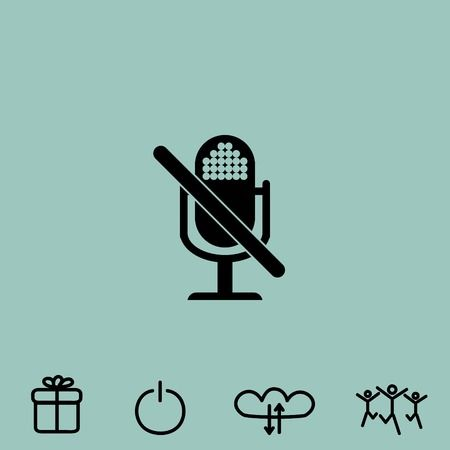 Activo micrófono solo cuando quiero decir algo
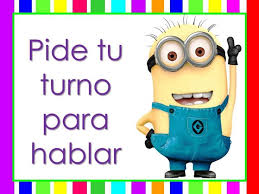 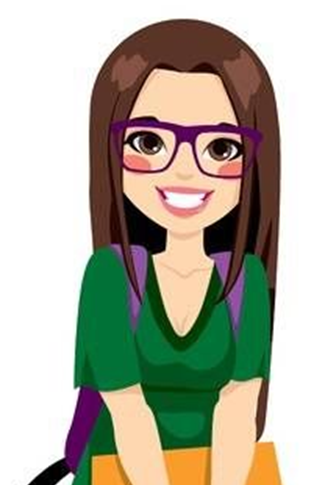 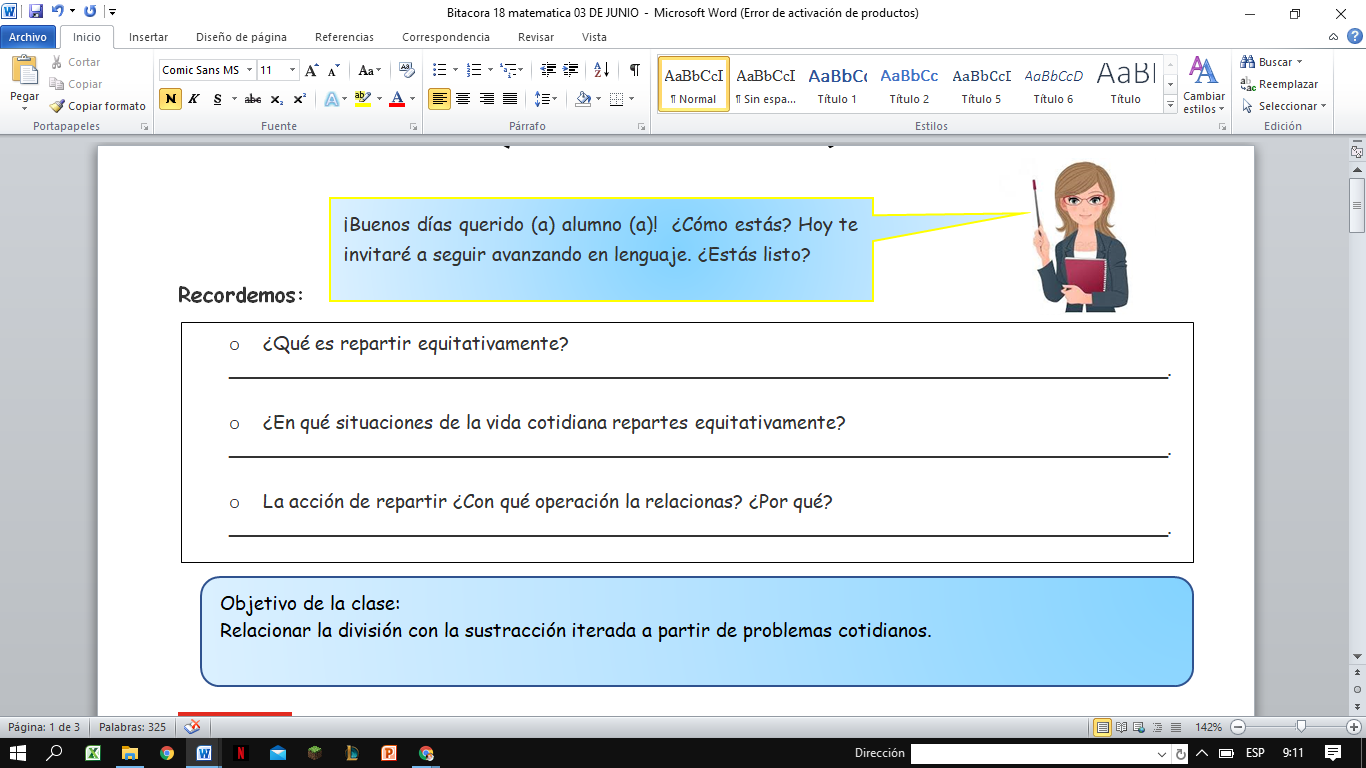 RUTA DE TRABAJO
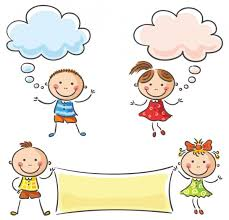 INDICADORES: Aluden a información implícita o explícita del texto leído al comentar o escribir
OBJETIVO DE 
LA CLASE
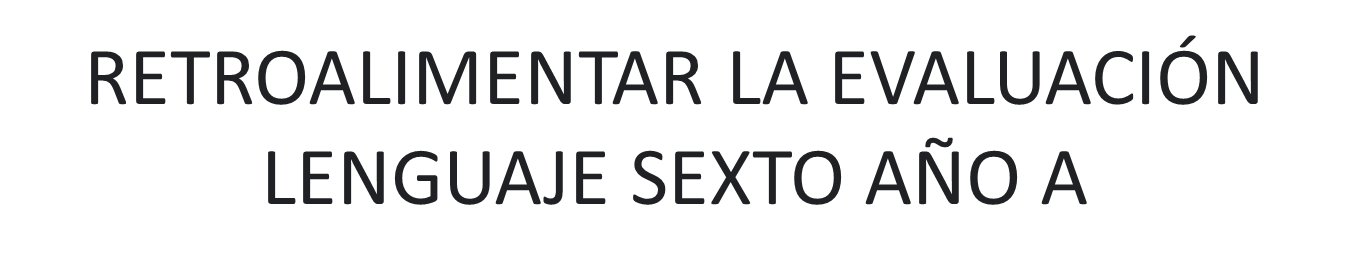 Lee el siguiente texto y responde las preguntas 1, 2 , 3 y 4.
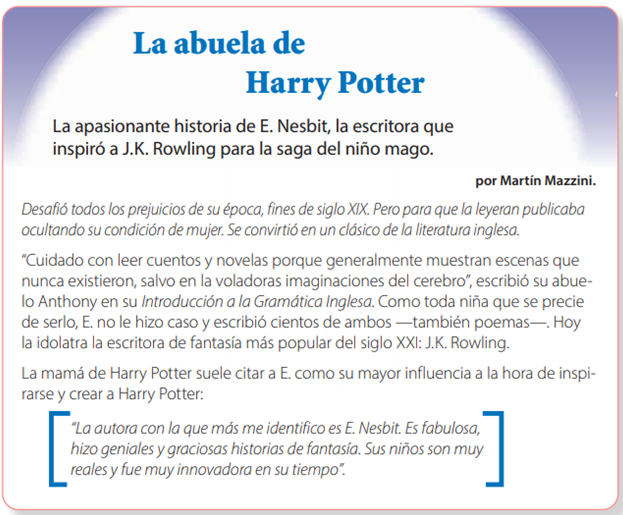 Cantidad de respuestas con aciertos y errores
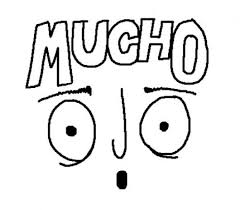 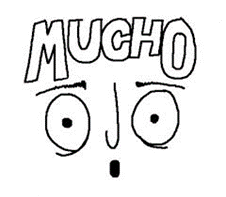 Cantidad de respuestas con aciertos y errores
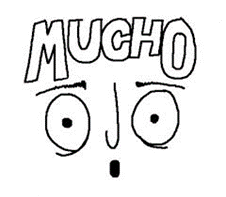 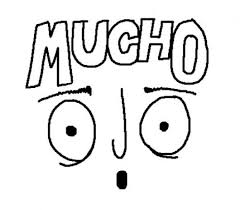 ¿Qué tipo de texto es Harry Potter ?
PREGUNTA EXPLÍCITA.
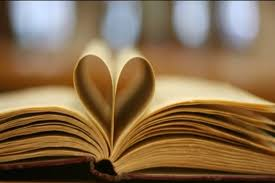 Es una narración extensa, de carácter más o menos ficcional, que se cuenta usualmente por capítulos o segmentos, en los que interviene siempre la voz de un narrador.
* Respuesta correcta
B Novela
¿Cuál es el propósito del autor?
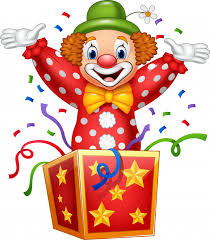 A Entretener al Lector
¿Por qué Edith Nesbit es nombrada como la “abuela de Harry Potter”?
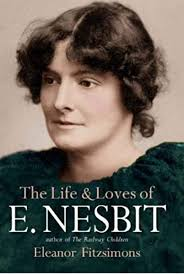 Respuesta correctaD) Porque es la madre de la literatura británica.
¿Qué es lo que más destaca J.K. Rowling de Nesbit?
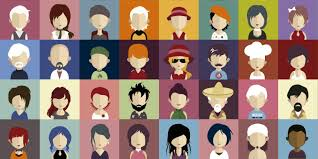 Respuesta correctaB) Que presenta muchos personajes.
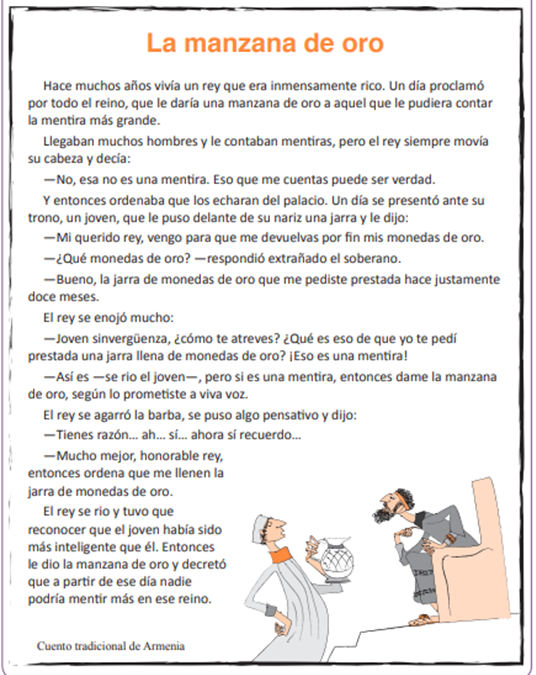 Lee el siguiente texto y responde las preguntas 5,6 y 7
¿Qué hacía el rey cuando los hombres le contaban una mentira? *
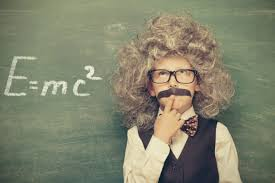 Respuesta correctaC Los echaba de su palacio.
¿Qué mentira contó el joven?
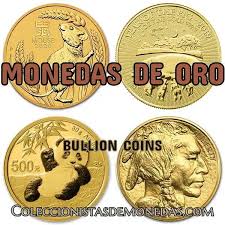 RESPUESTA CORRECTA 
B  Que le había prestado monedas de oro al rey
Según lo leído, ¿cómo era el joven?
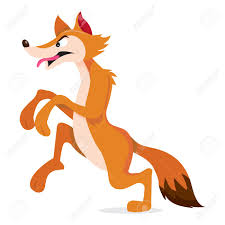 RESPUESTA CORRECTA 
D   ASTUTO
¿Por qué el rey reconoce que el joven era más inteligente que él?
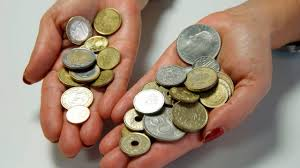 Respuesta correctaD Porque logró que le devolvieran sus monedas
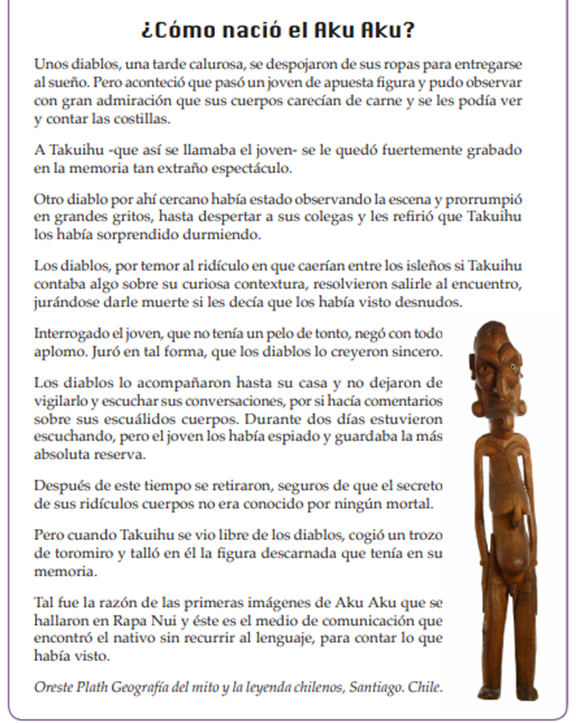 Lee el siguiente texto y responde las preguntas 9 ,10 , 11 y 12
Según el texto, ¿qué problema tenían los Aku Aku? *
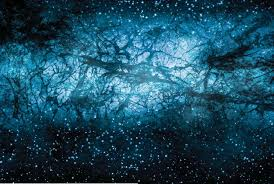 Respuesta correctaD Que los mortales se burlaran de ellos porque tenían cuerpos secreto.
Según el texto, ¿para qué los diablos van en busca de Takuihu?
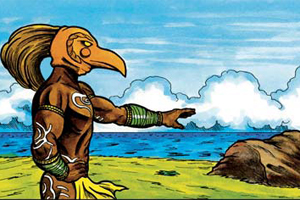 Respuesta correctaC Para amenazarlo si contaba que los vIO
En el texto, ¿por qué se dice que Takuihu “no tiene un pelo de tonto”?
Respuesta correctaC Porque actuó con astucia ante los diablos.
Según el texto, ¿para qué los diablos van en busca de Takuihu? Justifica tu respuesta
AQUÍ DEBÍAS RESPONDER……
EN RESUMEN….
PLANIFICACIÓN  PARA EL AUTOAPRENDIZAJERETROALIMENTACIÓN DE EVALUACIÓN FORMATIVASEMANA N°33LENGUA Y LITERATURA 6 AÑO ADÍA: 10/11/2020clase 2
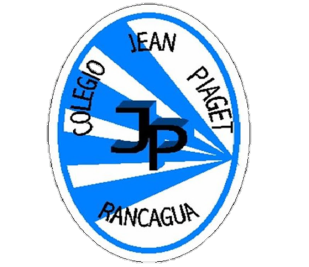 Colegio Jean Piaget
Mi escuela, un lugar para aprender y crecer en un ambiente saludable
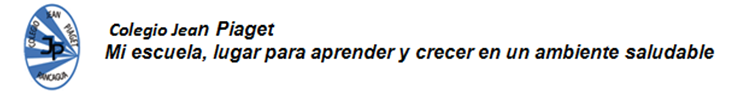 Recomendaciones y reglas clases virtuales
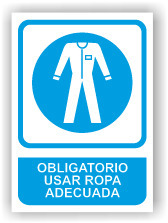 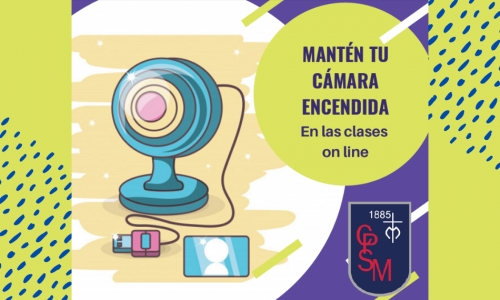 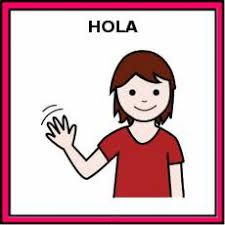 Saludo a mis compañeros y profesora al ingresar
Enciendo la cámara
Escucho y respeto turnos
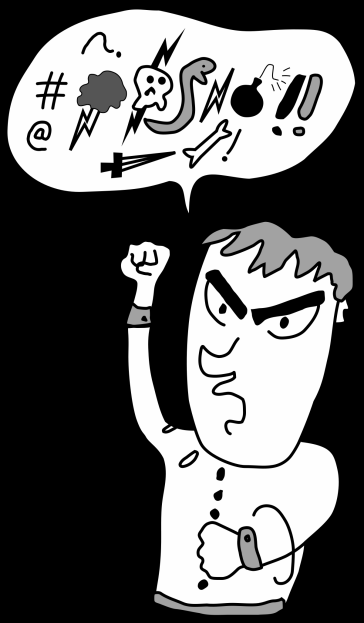 Estar atentos, no debo comer
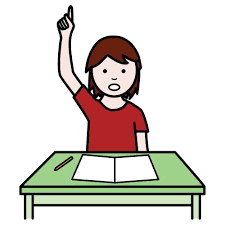 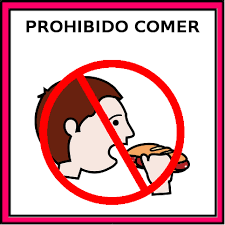 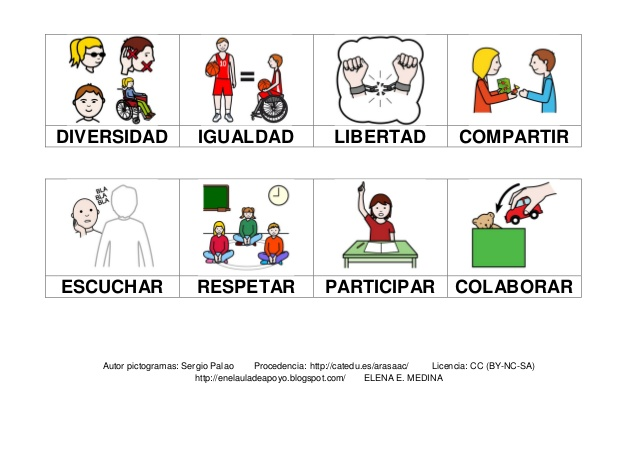 No digo malas palabras, me expreso con respeto
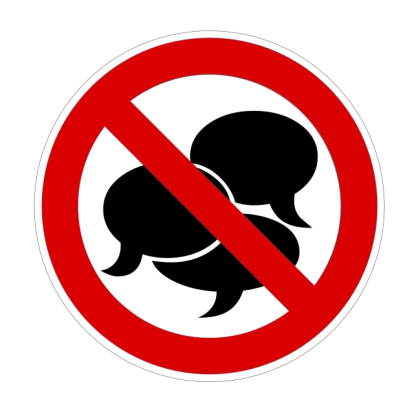 El chat lo uso solo para informar, preguntar y acotar algo referente a la clases
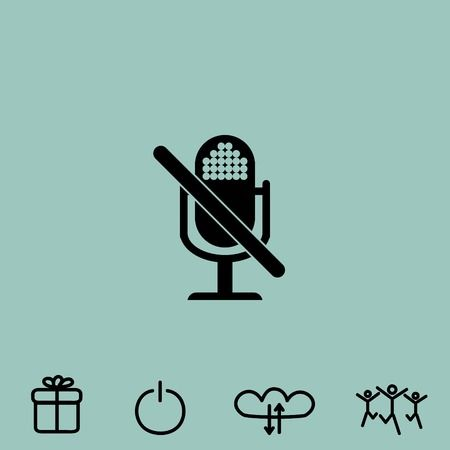 Activo micrófono solo cuando quiero decir algo
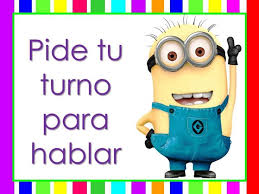 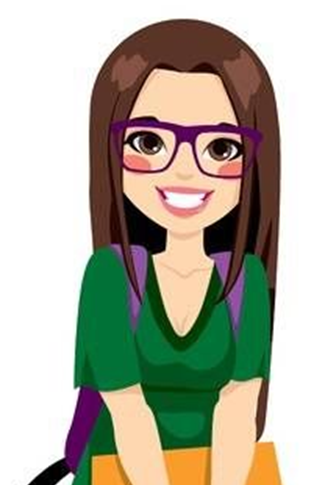 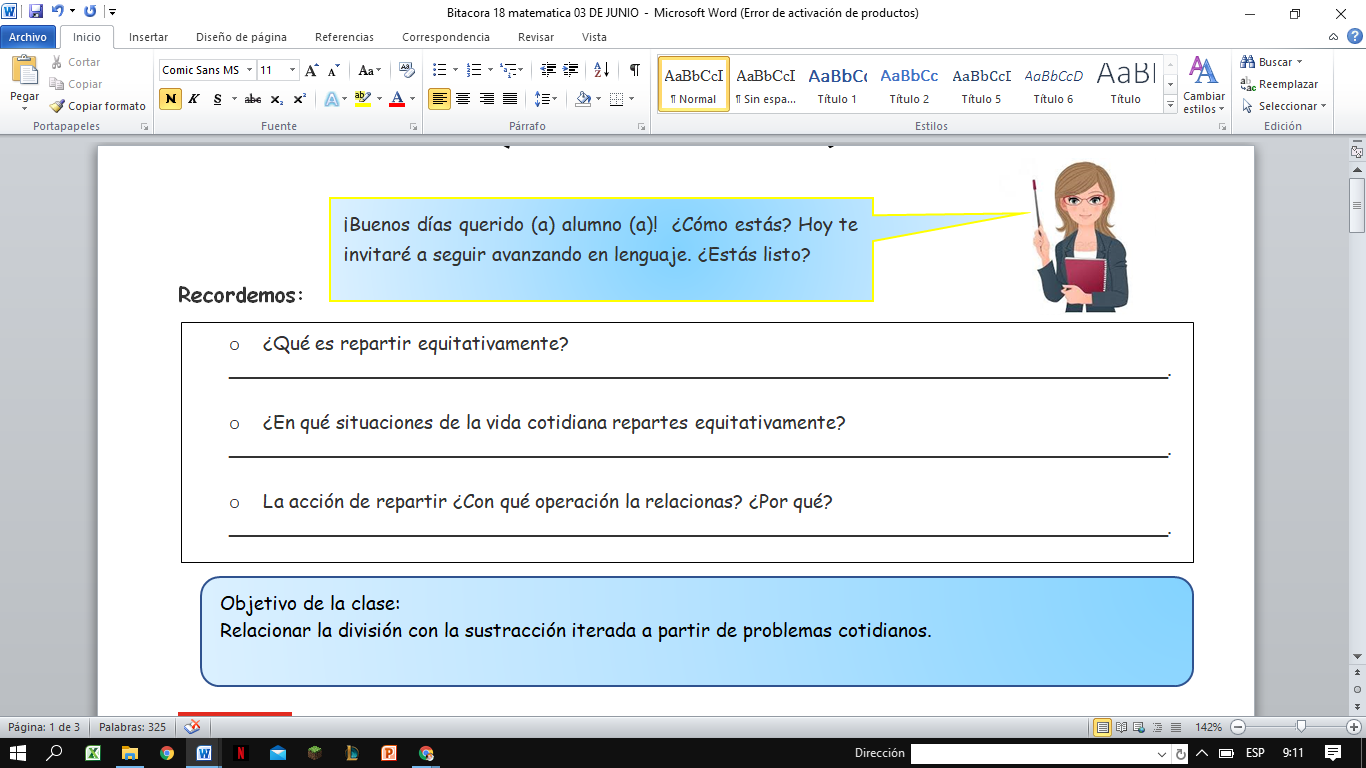 RUTA DE TRABAJO
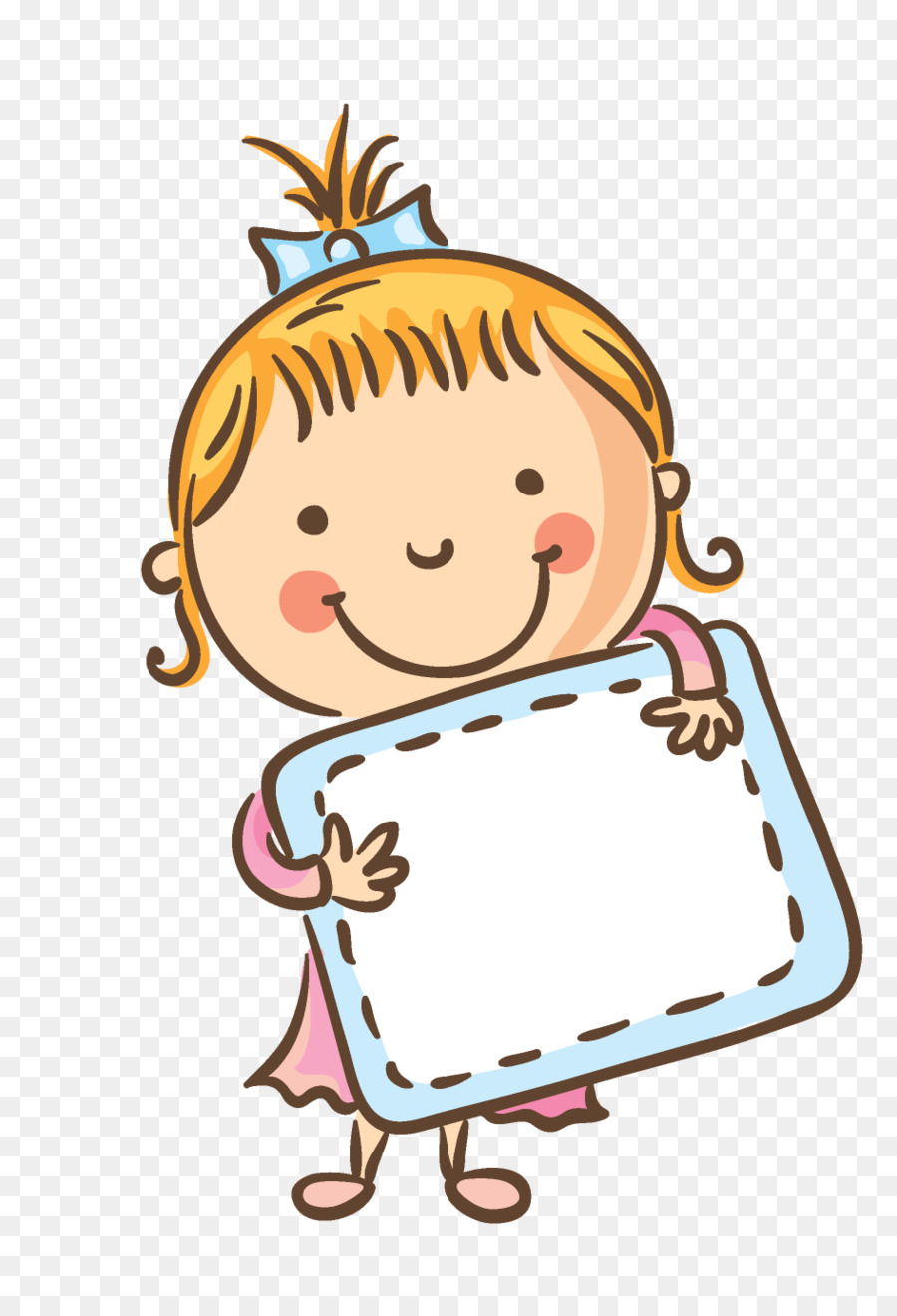 OBJETIVO DE LA CLASE
REDACTAR UN TEXTO INFORMATIVO, LA ENTREVISTA, A TRAVÉS DE LA PLANIFICACIÓN DE ESTE.
QUE LEA, EL SIGUIENTE ESTUDIANTE
Juguemos con nuestra imaginación. Qué estarán preguntando y respondiendo estos personajes.. pensemos
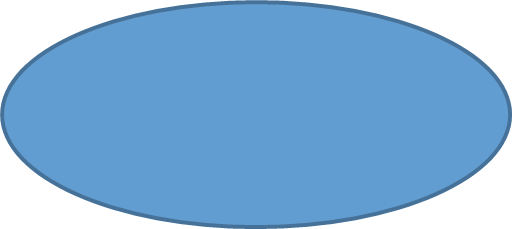 TEXTOS INFORMATIVOS
Brindan descripciones y datos de la realidad, sin incluir las emociones, opiniones, puntos de vista o deseos de su emisor. 
Esta clase de textos se encuentran en revistas, periódicos, enciclopedias o manuales de estudio. Pueden aludir a hechos actuales o pasados.

Características de los textos informativos
Su función es facilitar la comprensión de un acontecimiento al lector. Para ello, incluye hechos, descripciones y datos.
El lenguaje debe ser: preciso (enfocado en un tema principal y con los conceptos adecuados), conciso (deben incluirse los datos fundamentales), claro (con redacción sencilla y oraciones simples).
No incluyen opinión, argumentos ni herramientas para convencer al receptor. No aspiran direccionar la postura del receptor sino que solo se proponen informar
Hoy veremos la entrevista
La entrevista
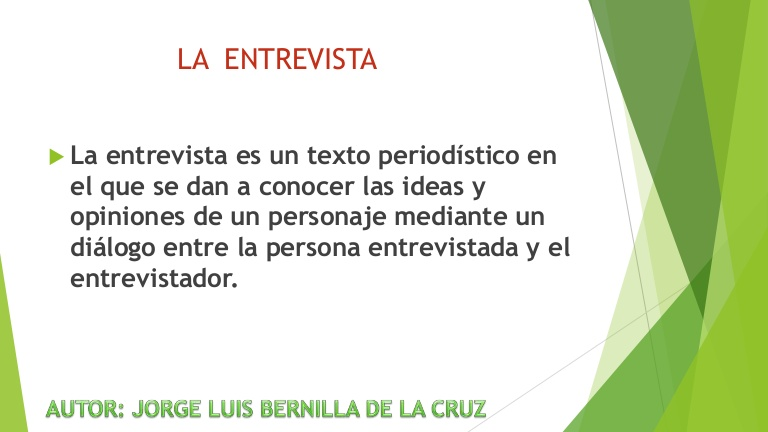 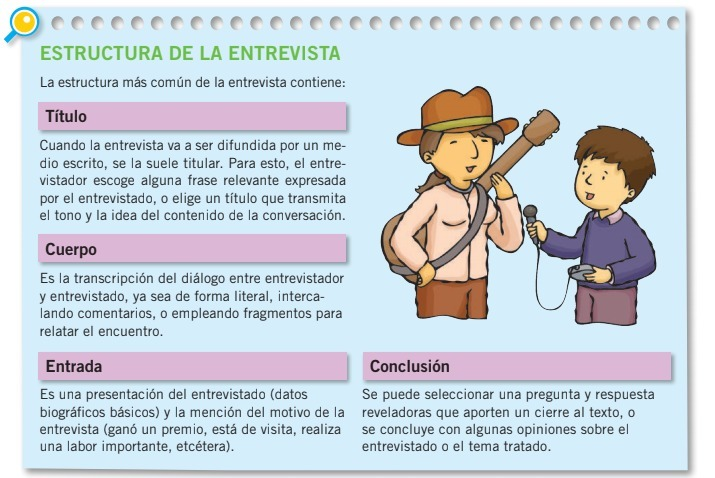 Ejemplo de entrevista
1. Personal
En este apartado se pretende ver la soltura del niño con preguntas habituales del día a día. Además nos servirá para romper las barreras entre el entrevistador y el niño.
¿Cómo te llamas?
¿Cuántos años tienes?
¿Dónde vives?
¿Qué te gusta hacer cuando no estás en el cole?
LA ESCUELA
Las preguntas relacionadas con la escuela nos va a servir de referente para hacernos una idea sobre cómo se comporta y su actitud ante las cosas.
¿En qué curso estas?
¿Como se llama tu profe?
¿Te gusta ir al cole?
¿Qué es lo que más te gusta hacer en el cole? ¿y lo que menos?
¿Tienes muchos amigos en el cole? ¿Te gusta jugar con ellos?
¿Qué haces un día normal en el cole?
CASA Y FAMILIA
Esta es una de las partes más importantes de la entrevista. Nos servirá para ver si el niño se comporta de igual manera en entornos sociales, como el colegio, o si por el contrario actúa de forma distinta en la intimidad familiar.
Y en casa... ¿Con quién vives?
¿Tienes hermanitos o hermanitas?
¿Y mascotas? ¿Te gustaría tener animales en casa?
¿En qué trabaja tu mamá? ¿Y tu papá?
¿Ayudas en  las tareas de casa? ¿Qué haces para ayudar?
Intereses y aspiraciones
Los intereses de los niños son muy importantes. Estos remarcan  sus aspiraciones y gustos, elementos que definen quienes y como somos las personas. Pero en este apartado es más importante no ser bruscos ni inquisitorios. Debemos dejarles hablar y que nos cuenten y se expresen por ellos mismos.
Y a ti, ¿qué te gusta hacer en tu tiempo libre?
¿Y los fines de semana?
¿Practicas algún deporte? ¿Te gusta leer?
¿Quiénes son tus mejores amigos? ¿Te gusta pasar tiempo con ellos? ¿qué hacéis cuando estáis juntos?
¿Qué quieres ser cuando seas mayor?
Sentimientos y miedos
Saber qué siente un niño y cómo siente, es una de las principales formas de conocer en profundidad. Esta parte del guión de ejemplos de preguntas para niños debe ser tomada con mucha consideración. Es importante saber elegir el momento en las que se plantean. El clima debe ser distendido y cómodo para ambos.
¿Qué cosas te hacen sentir feliz? ¿Y triste?
¿Que haces cuando estás triste?
¿Te has enfadado alguna vez? ¿Porqué?
¿Has sentido miedo o alguna cosa te ha asustado mucho?
Autoconcepto
Es importante terminar reforzando los aspectos buenos que tiene. Esto crea un núcleo de confianza que ayudará a que el niño mantenga una buena imagen de la otra persona. En este punto el entrevistador puede intervenir y compartir su percepción.
¿Qué es lo que más te gusta de ti?¿Algo más?
¿Y lo que menos?
¿Qué es lo mejor que te ha pasado?
Manos a la obra
En relación a los ejemplos vistos anteriormente
Escoge un ámbito para realizar una entrevista a alguna persona cercana
Planifica que es lo que quieres preguntar.
Redacta la entrevista
Y finalmente aplícala.

~ esta debe tener como mínimo 8 preguntas
REVISEMOS LA TAREA.
TAREA:
UNA VEZ REDACTADA LA NOTICIA… QUEDA COMO TAREA APLICARLA A UNA PERSONA CERCANA … 
REVISIÓN LA PRÓXIMA CLASE
TICKET DE SALIDA
¿QUÉ TRABAJAMOS EL DÍA DE HOY?
¿QUÉ ES LA ENTREVISTA? ¿CUÁL ES SU ESTRUCTURA?
¿ CUÁL FUE LA ÚLTIMA ENTREVISTA QUE ESCUCHASTE, VISTE O LEÍSTE?
ENVIAR TICKET DE SALIDA A:
Estrella.Letelier@colegio-jeanpiaget.cl